Willys ladda ner app
Funk-IT Lyftet
1 juli 2021
Ladda ner
Öppna Google Play eller App Store för att ladda ner Willys app.
Sida 2
Starta appen
Öppna appen och välj Logga in eller Skapa konto.
Sida 3
Logga in
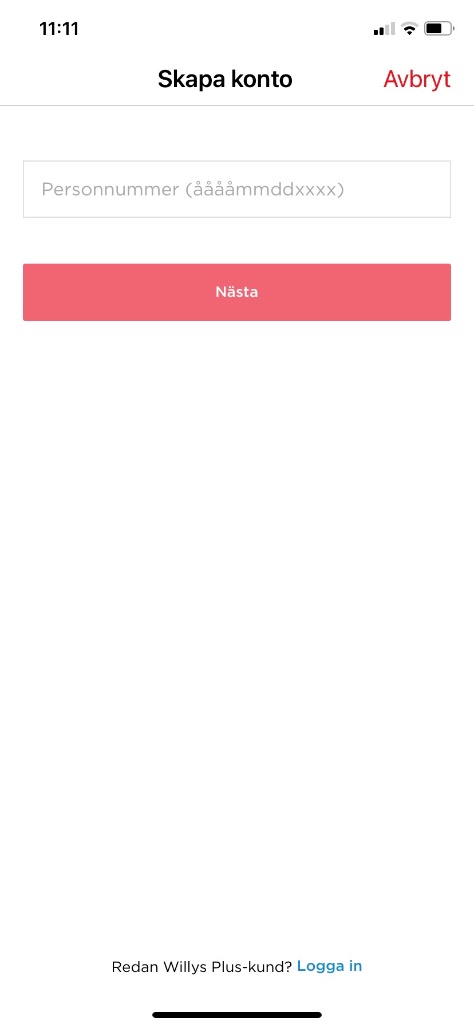 Skriv in ditt personnummer och lösenord. Gå vidare genom att klicka på Logga in.
Skapa konto
Skriv in ditt personnummer och gå vidare genom att klicka på Nästa. I nästa steg väljer du ett lösenord.
Sida 4
Favoritbutik
Sök efter din favoritbutik.
Skriv vilken stad det gäller eller butikens namn.
Sida 5
Stad
Vid sök på stad kommer en lista med butiker upp och du väljer butik genom att klicka på namnet.
Sida 6
Erbjudanden
Veckans erbjudanden visas från den valda butiken.
Sida 7
Funk-IT Lyftet är ett samarbete mellan:
Post- och Telestyrelsen
Uppsala kommun, Omsorgsförvaltningen, Socialpsykiatrin och Arbete och bostad
TIF- Träffpunkternas intresseförening
Brukarrådet- Arbete och bostad
Funk-IT lyftets hemsida
Sida 8